September
2020
Welcome to Birch
Miss S.Hewitt
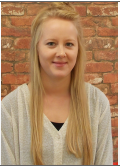 Teacher Profile:
Miss Hewitt
Welcome to Birch!
I am really looking forward to being your teacher next year!  

Facts about me: 
I am Science, Forest Schools and Eco-School leader.
My favourite subject is Maths.
I enjoy drawing and going on long walks.
I LOVE pizza!
2
I look forward to reading your ‘All About Me’ profiles soon!
School Map
Your classroom is here!
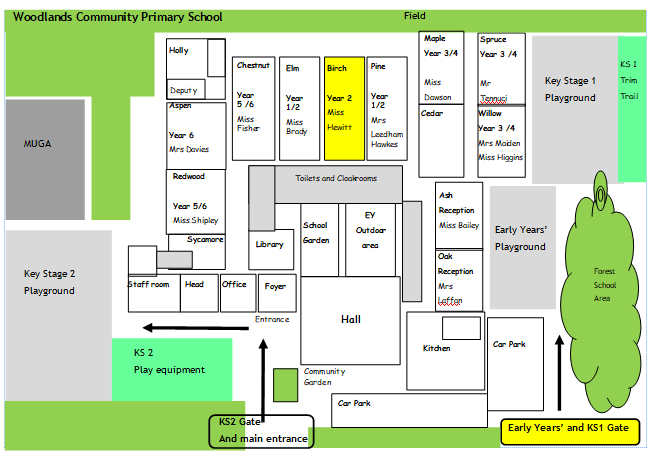 Here is the map of our school site:
3
Welcome to Birch!
You will come into school through this entrance / gate:
4
Welcome to Birch!
(Insert a picture of KS1 or KS2 bike rack)
You can leave your bike or scooter here:
5
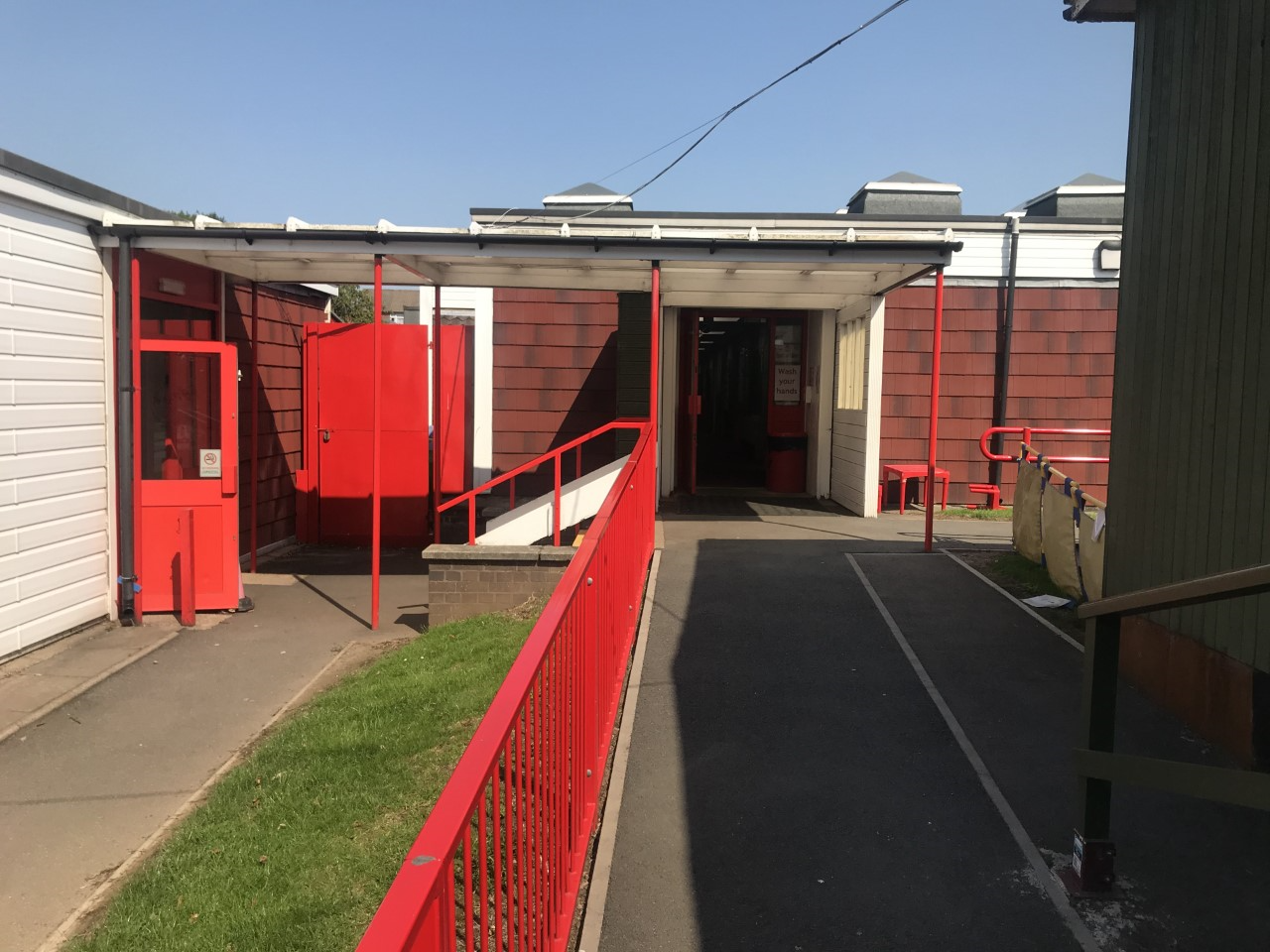 Welcome to Birch!
(Insert a picture of the pathway your class will walk up to enter the school)
Follow this path to enter the school building:
6
Welcome to Birch!
Come into school through this door:
7
Play time!
You will play on this playground at breaks and lunchtimes:
8
Play time!
You will play on this playground at breaks and lunchtimes:
9
Play time!
You will play on this playground at breaks and lunchtimes:
10
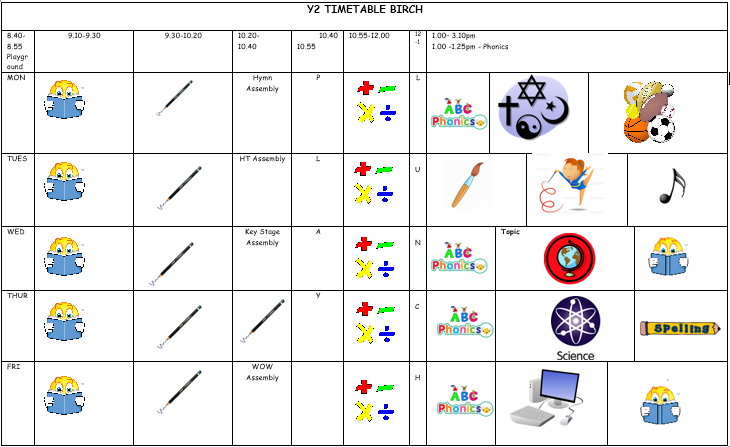 Timetable
Our timetable will look like this! We have Guided Reading, English and Maths every morning and our other subjects in the afternoons.
We will let you know your PE days on your first day back in September, so you know which day to bring your kit into school!
11
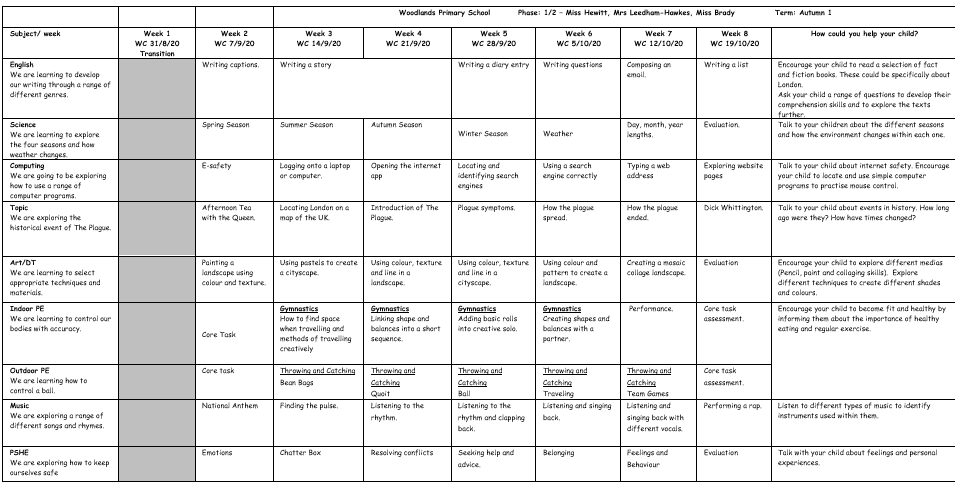 Learning Overview: Autumn 1
Here is an overview of what we will be learning during the first half term!
We will provide you with a learning  overview each half term.
12
Houses:
Here are our school houses, named after important people from Tamworth’s history.

You will still be in the same house as last year – when you win team points, they all contribute to your team effort!

We will be voting for our new Year 6 House Leaders in September.
Which house are you in?
13
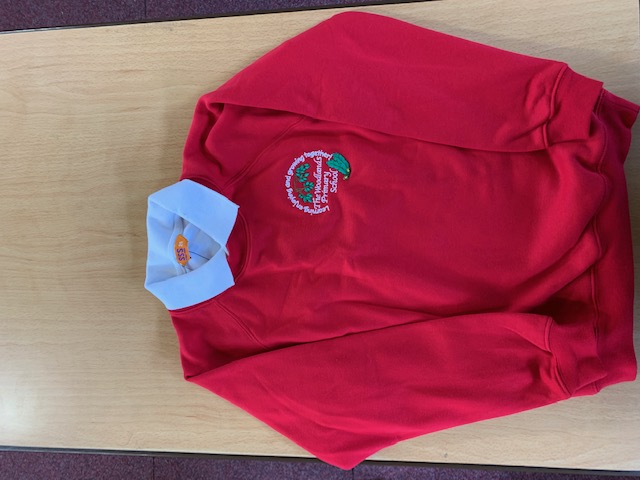 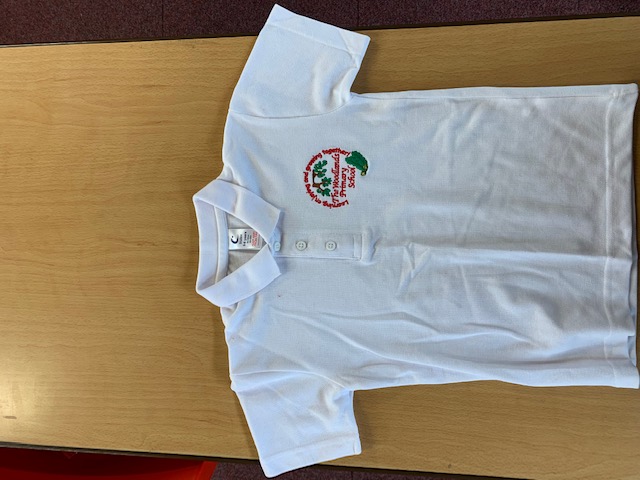 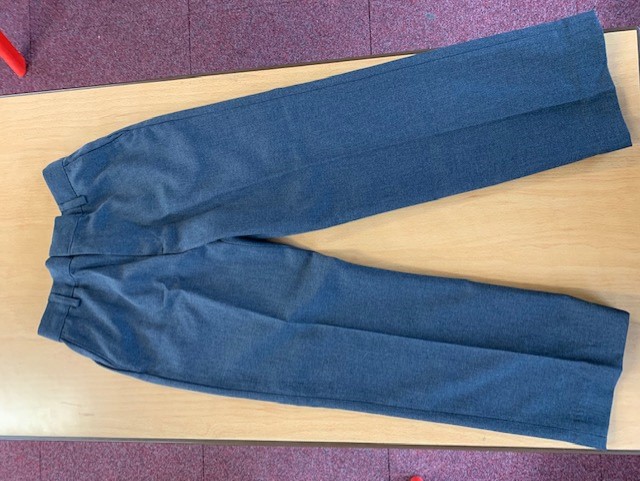 Uniform:
Please wear full school uniform every day.
Please make sure each item of uniform is clearly labelled with your name.
Please wear sensible school shoes – no trainers please.
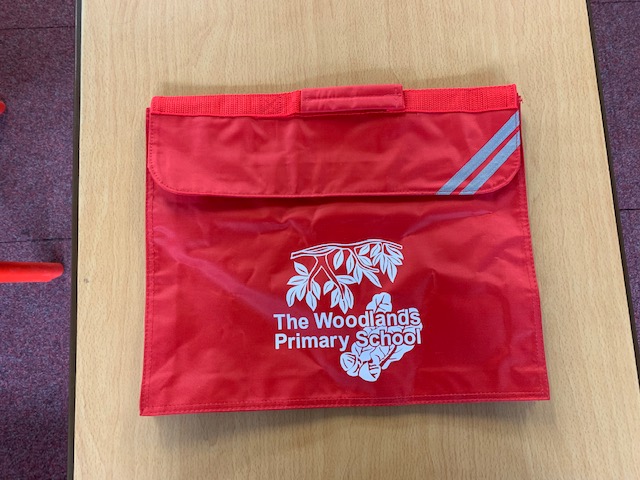 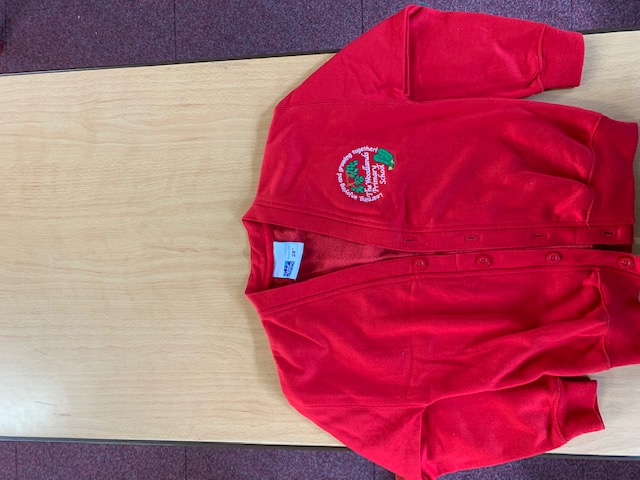 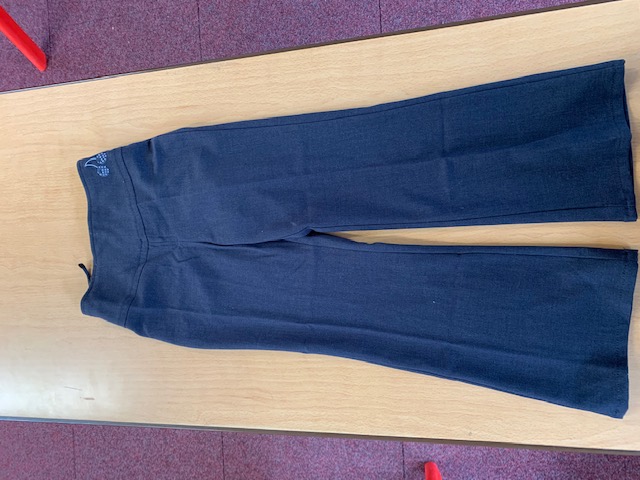 Grey skirts and pinafores are also part of the school uniform.  You can wear red jumpers and cardigans without the school logo.
14
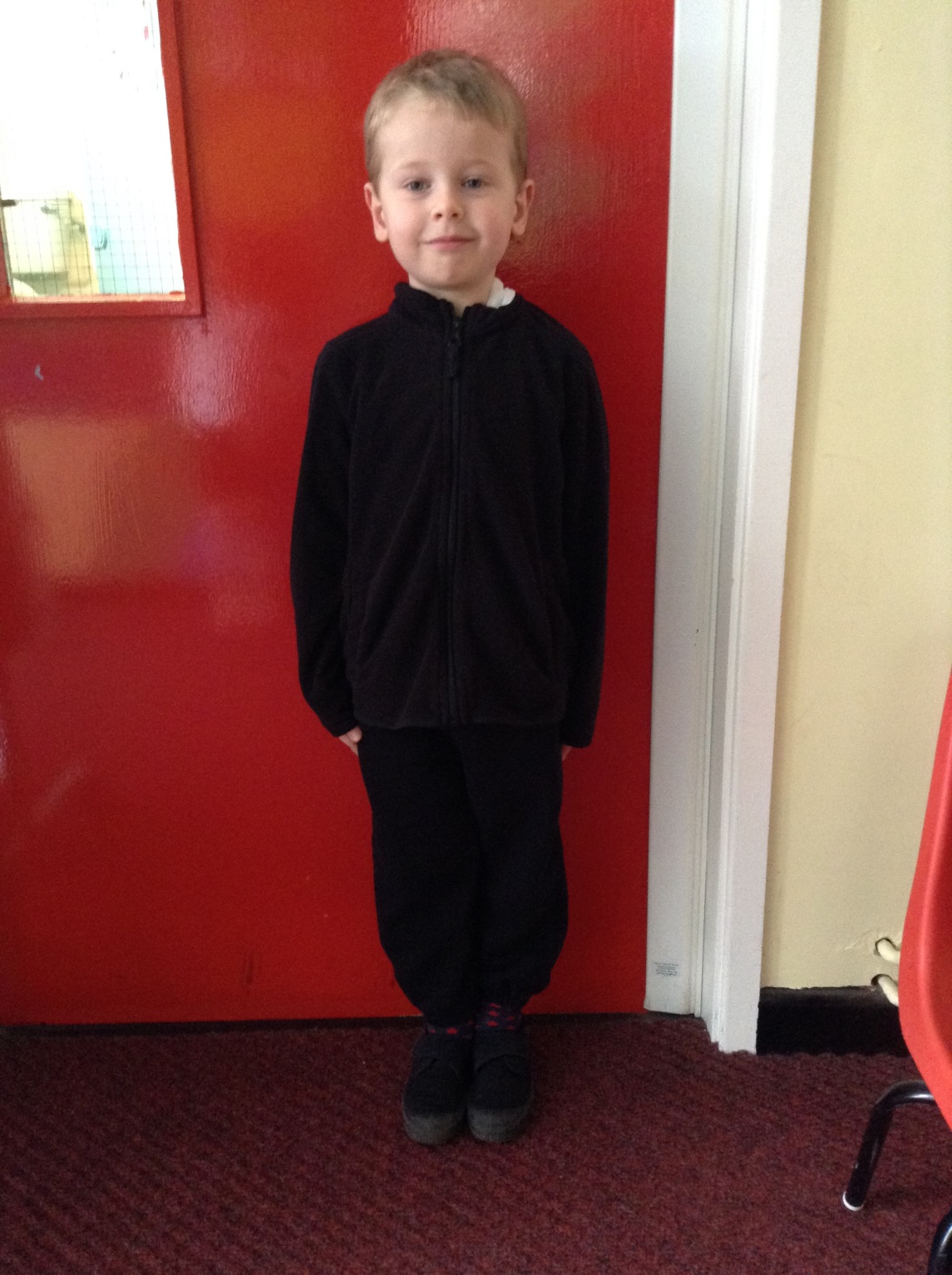 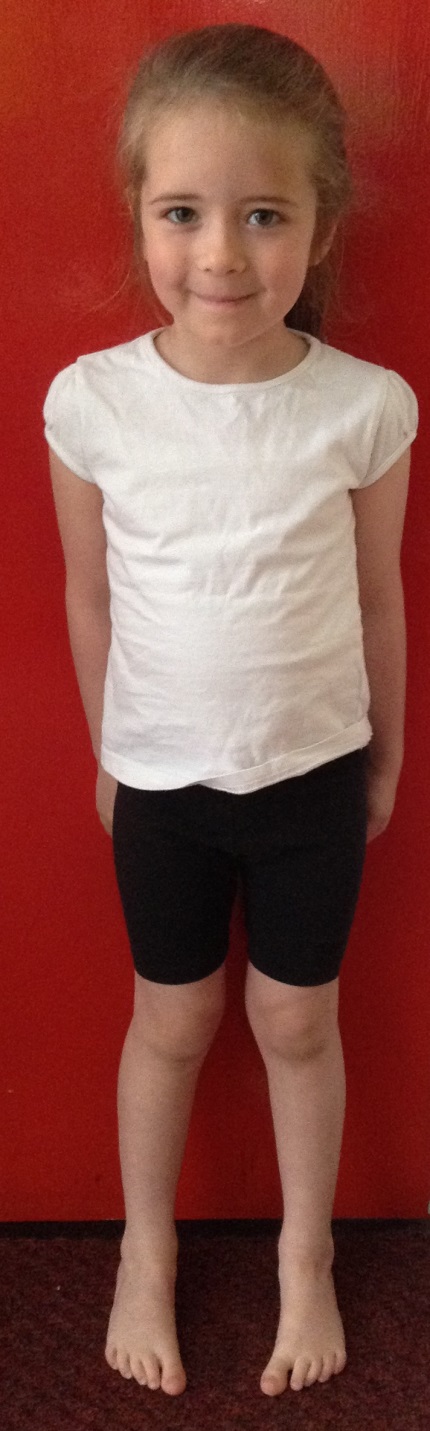 PE Kit:
Please make sure you have your PE kit in school on the days you have PE.
Please make sure each item of kit is clearly labelled with your name.
Please don’t wear earrings on PE days.
If you have long hair, please tie it back on PE days.
Outdoor Kit
White T Shirt
Black jumper/tracksuit top. (No hood)
Black Tracksuit bottoms /Joggers.
Trainers
Indoor Kit
White T Shirt
Black/Navy shorts
You will find out the days when you have PE on your first day back!
15
Every day, please bring:
A water bottle with your name on
Your coat
Your reading book
Your reading diary
A school bag to hold all your belongings
We will provide you with a pencil case and all the stationery you need, so please don’t bring these into school.
16
Please send us your ‘All About Me’ profiles !
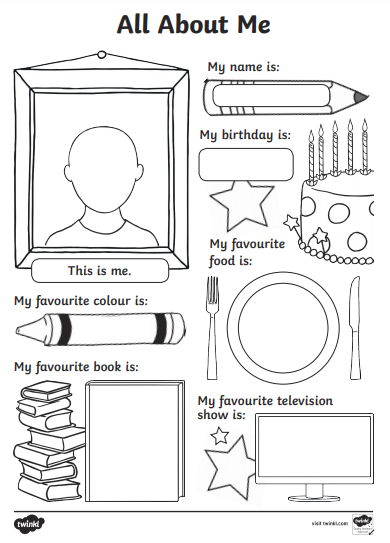 We can’t wait to hear all about you!
17
Have a lovely summer and see you soon!
Miss Hewitt